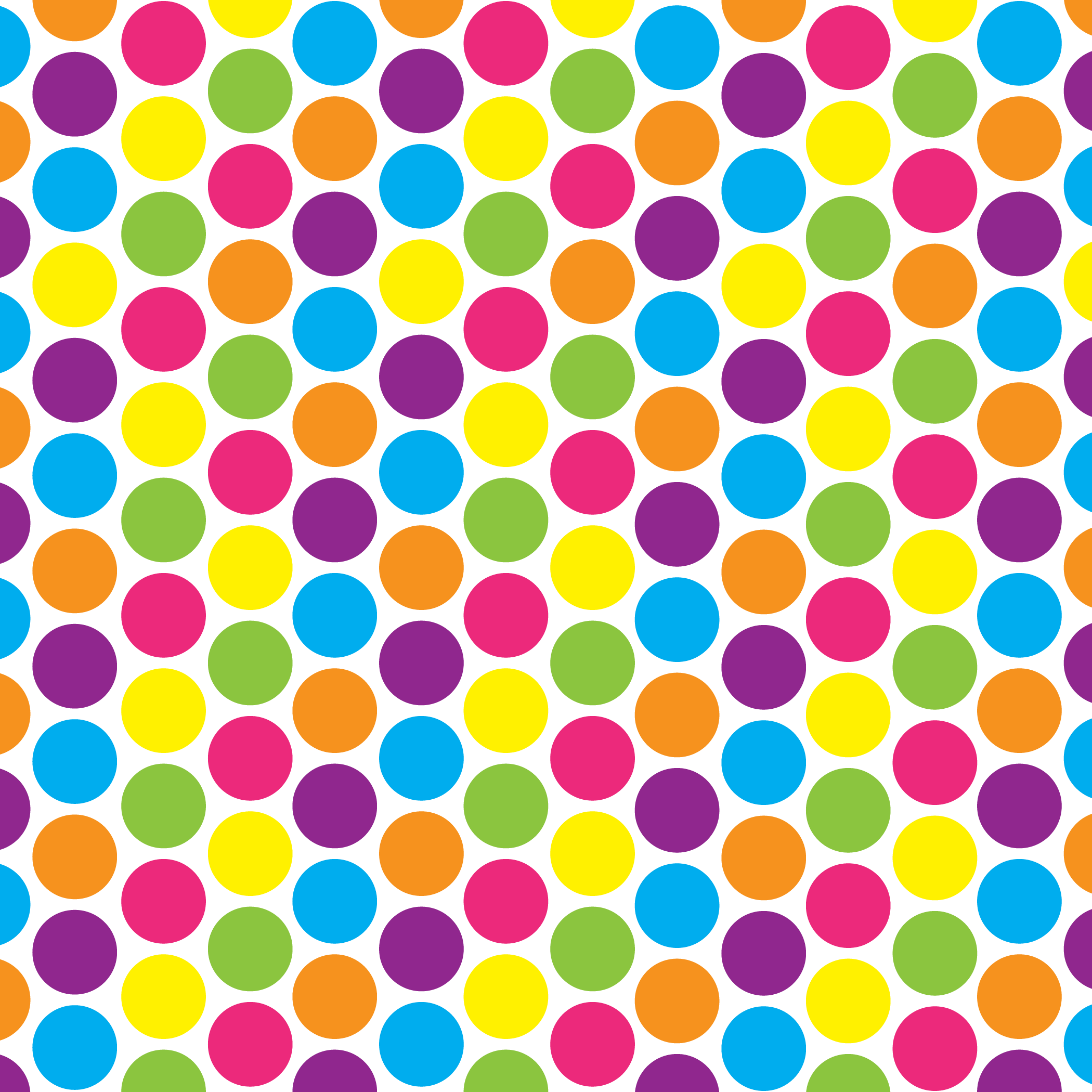 Today’s Schedule
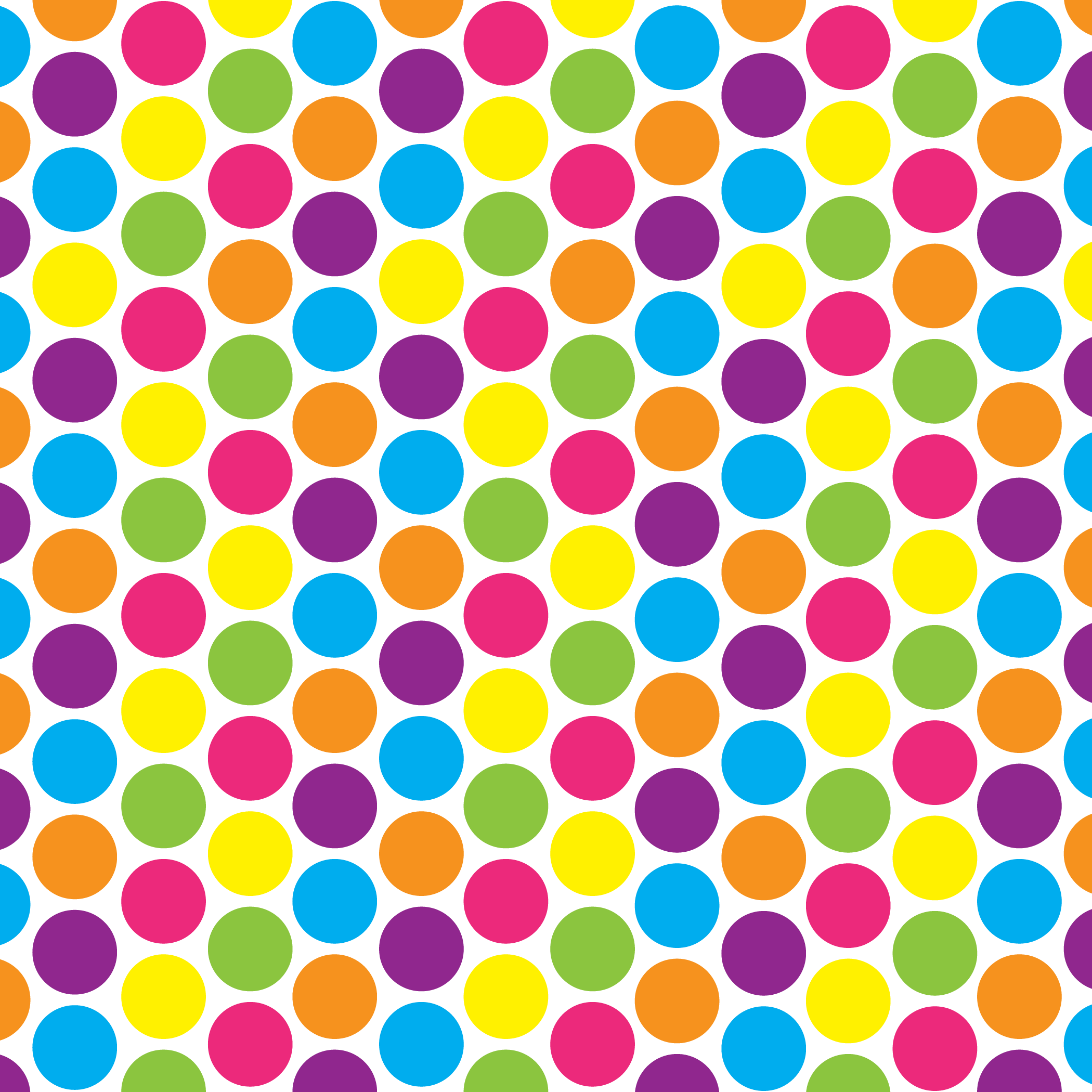 Reading Workshop
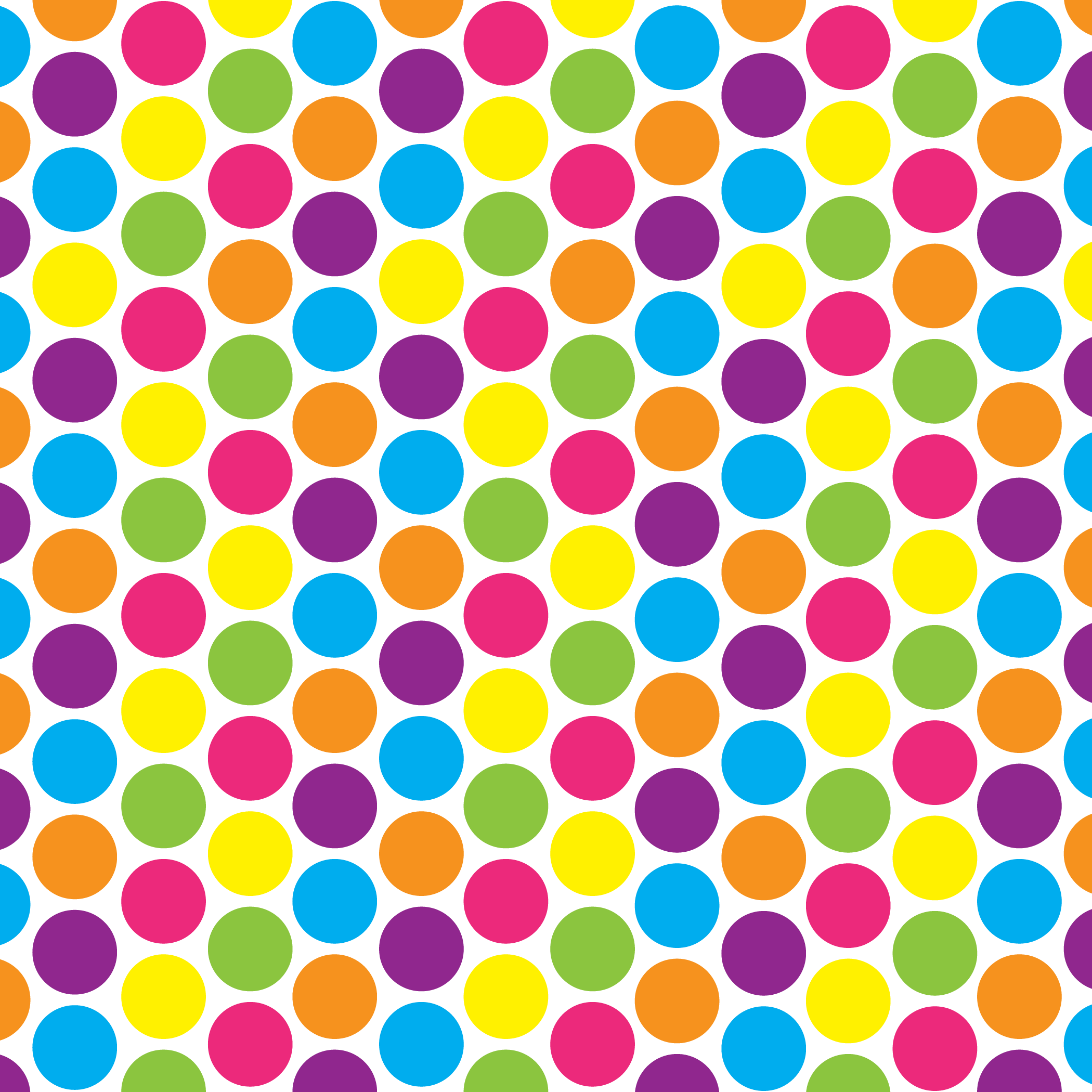 Writing Workshop
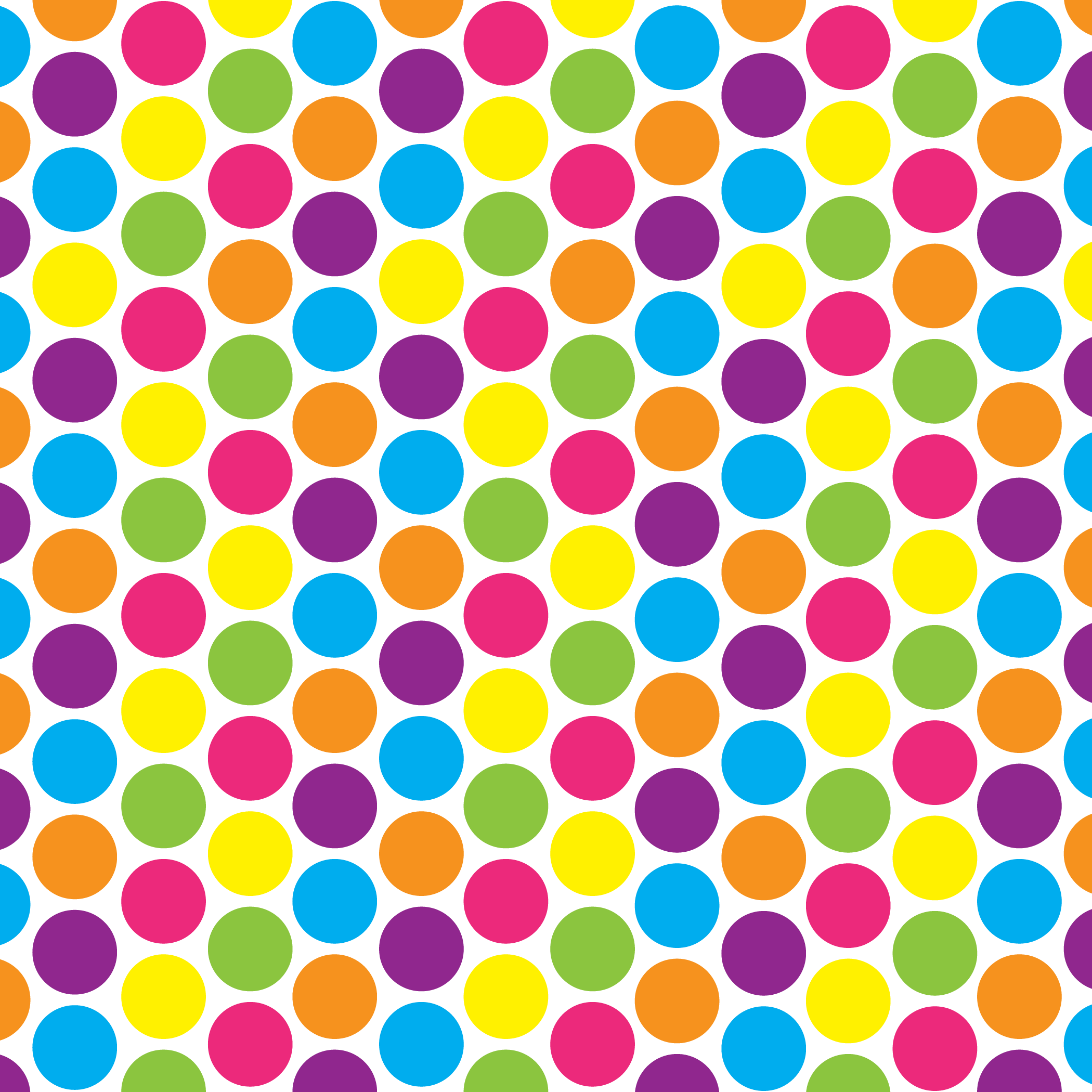 Math
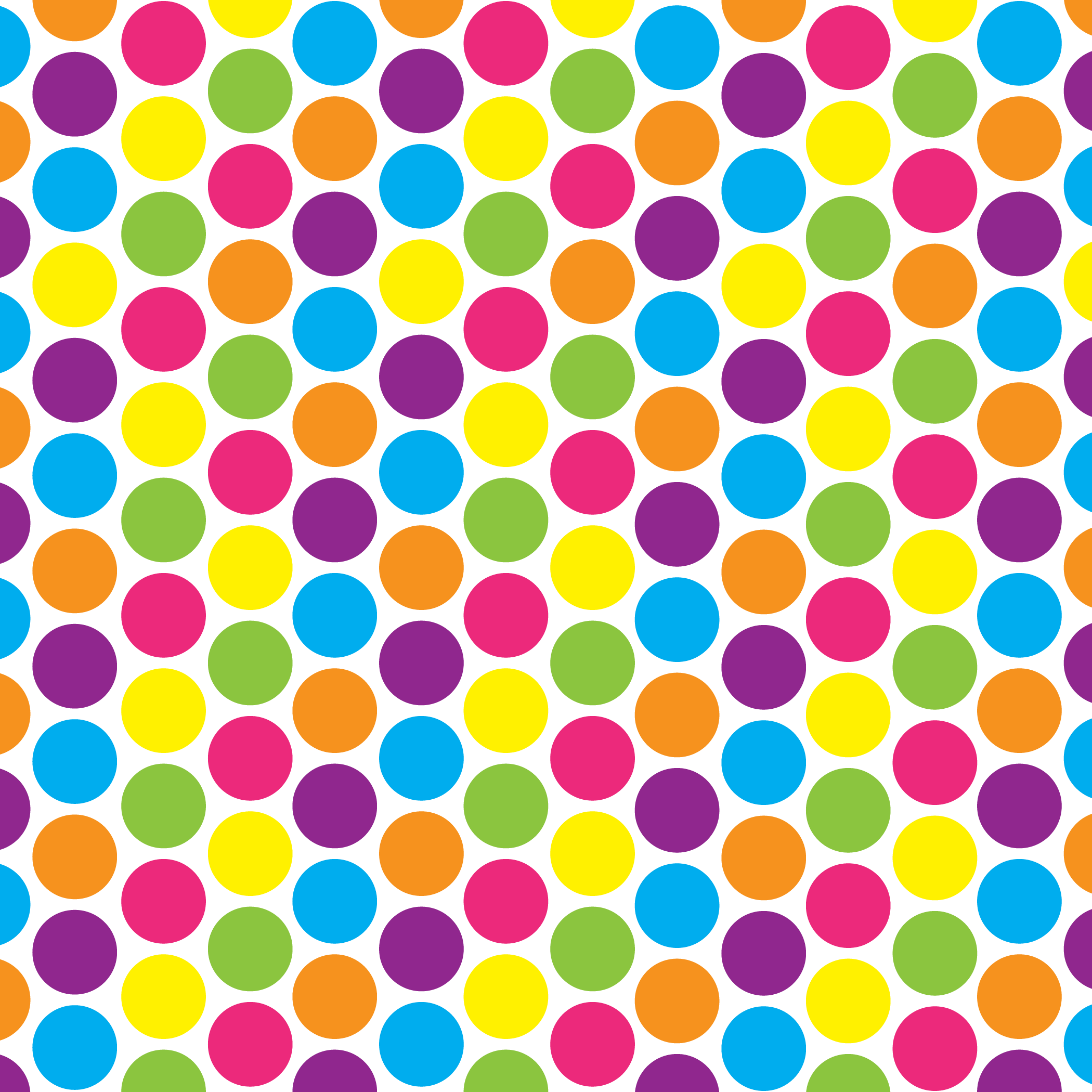 Science
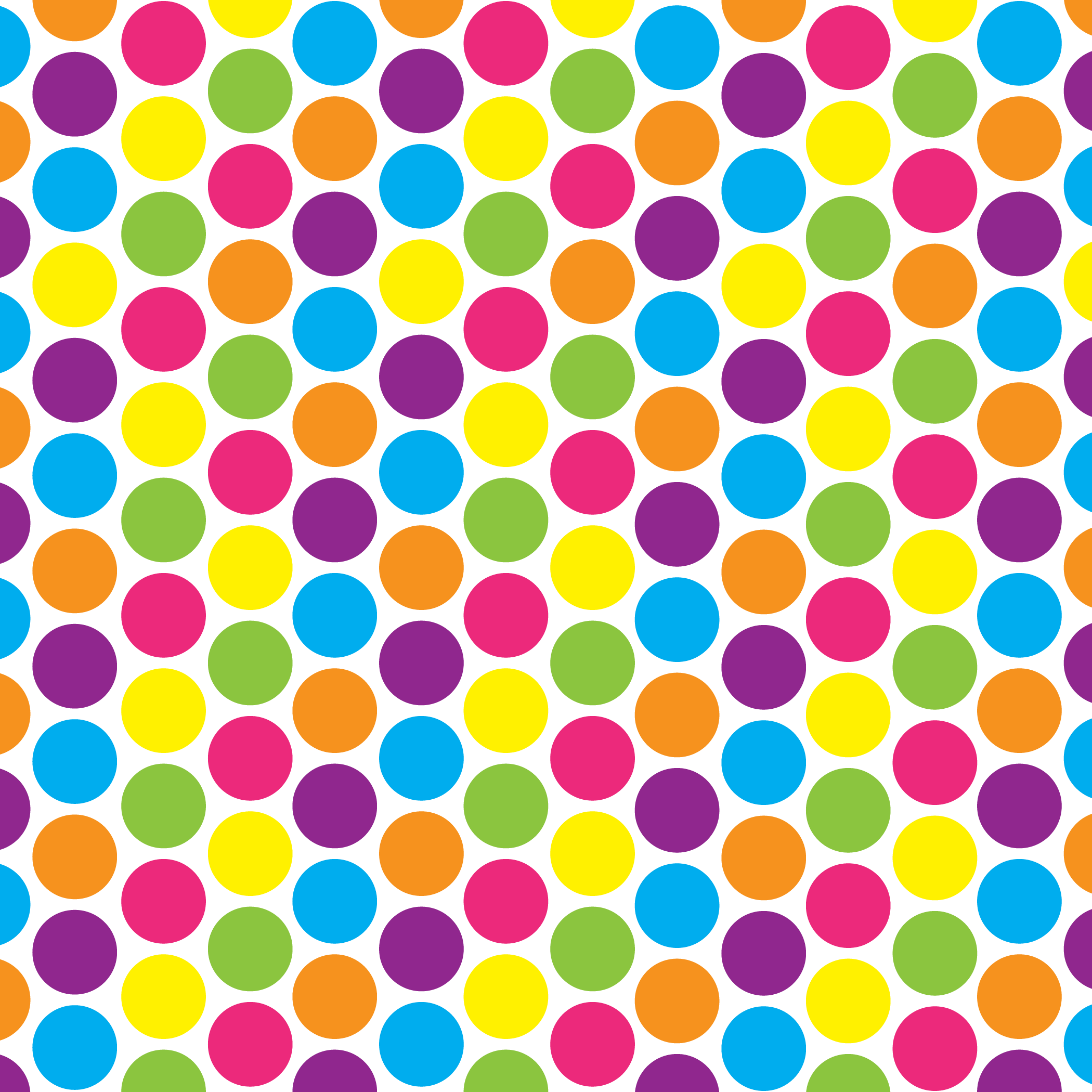 Social Studies
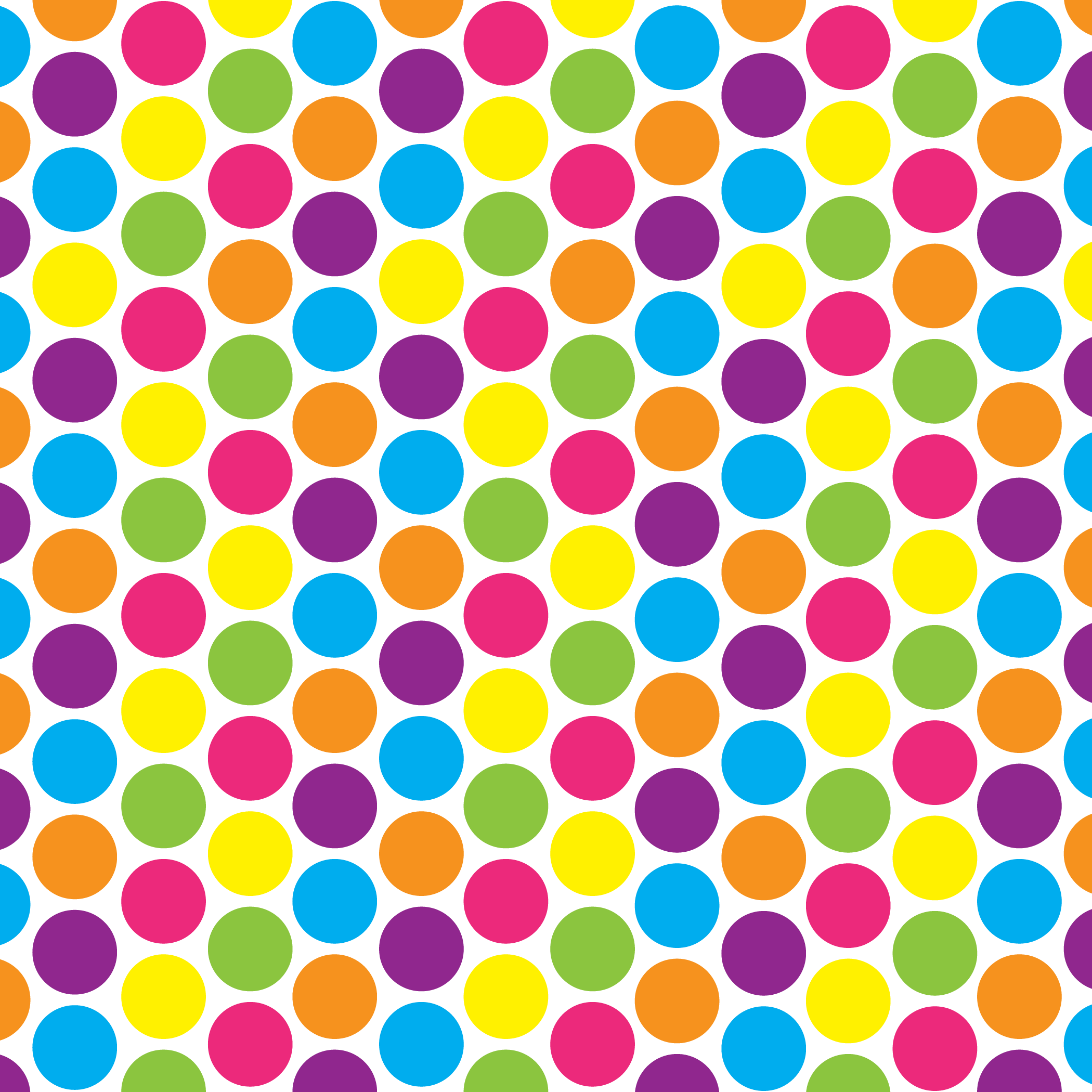 Word Work
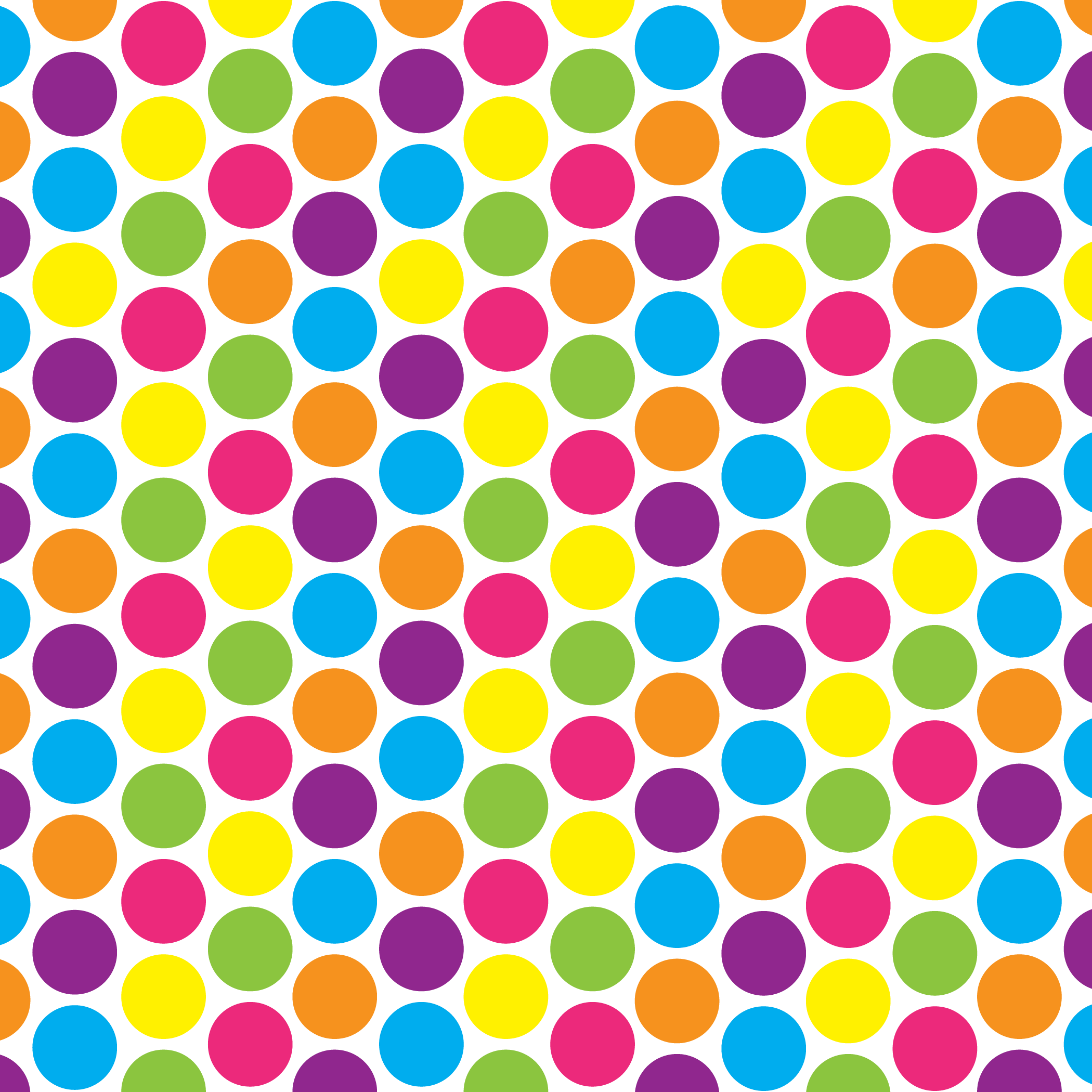 Community Circle
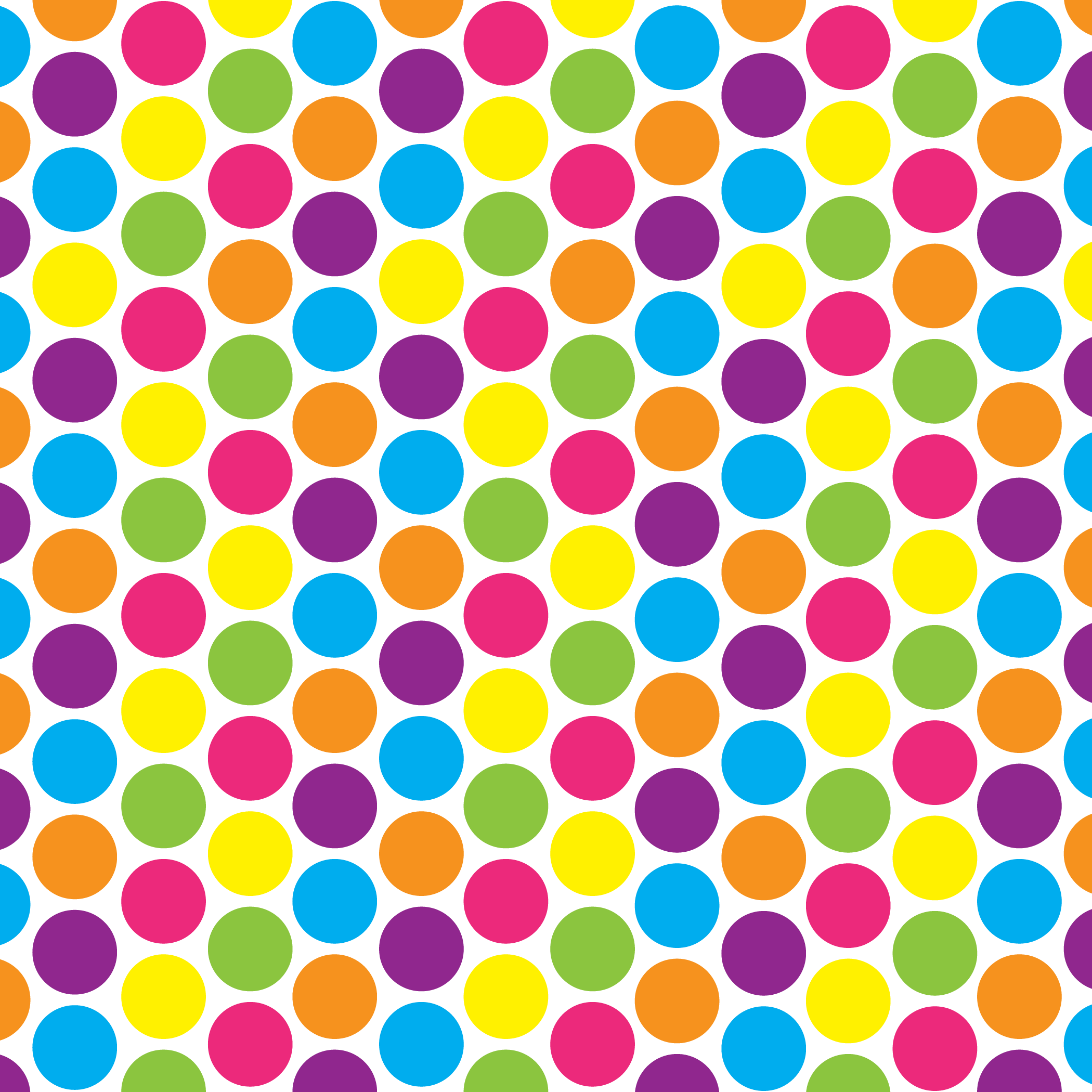 Lunch
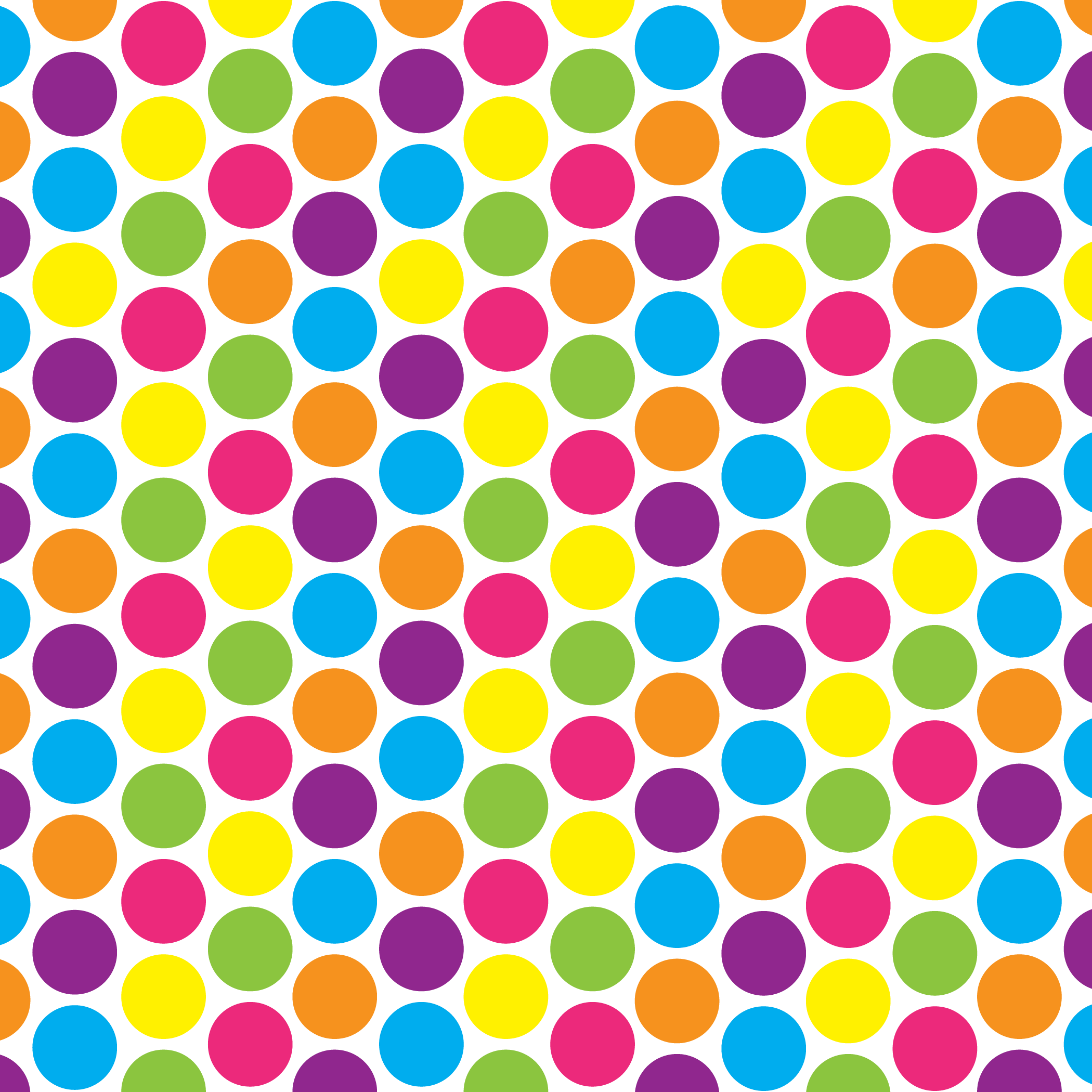 Calendar
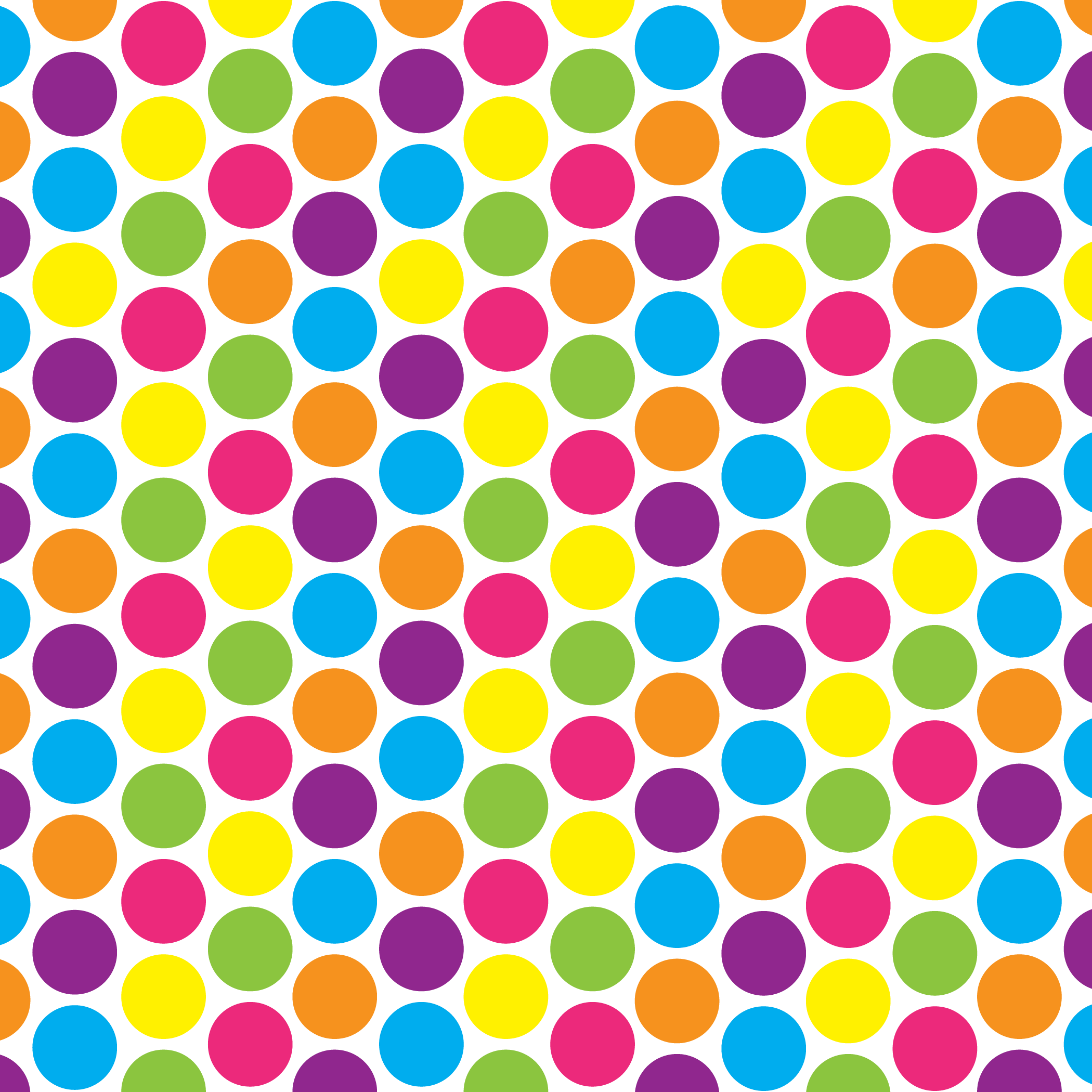 Related Arts
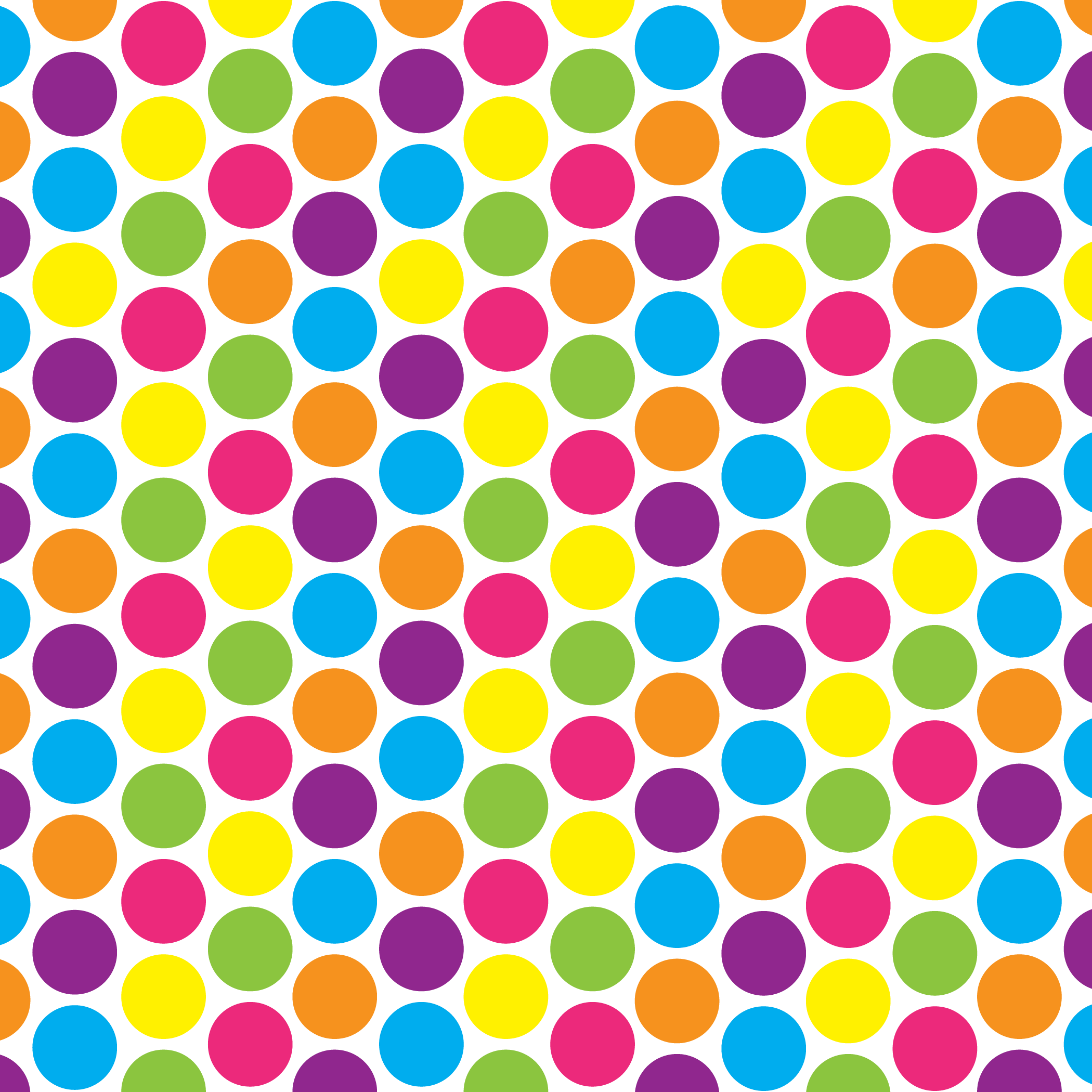 Library
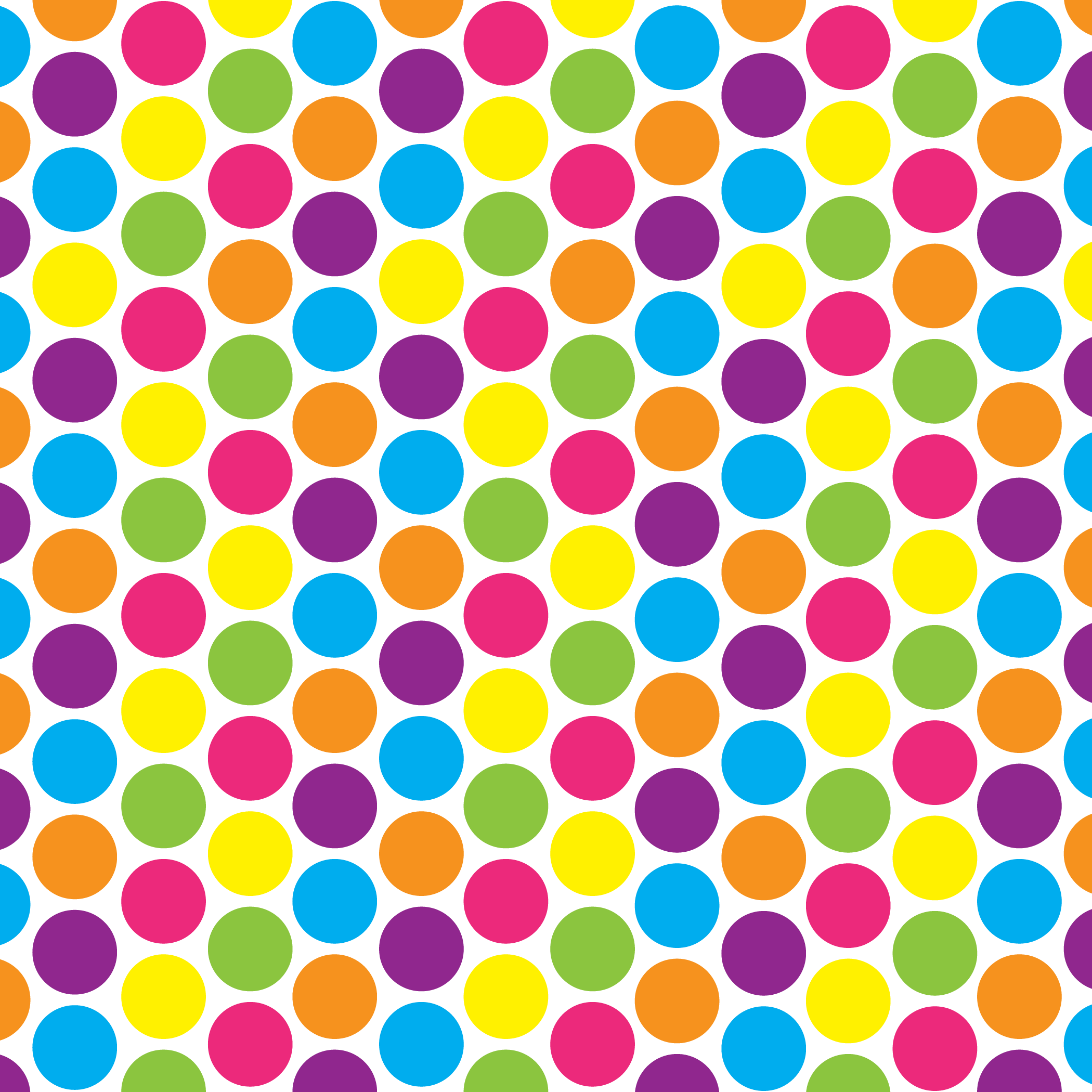 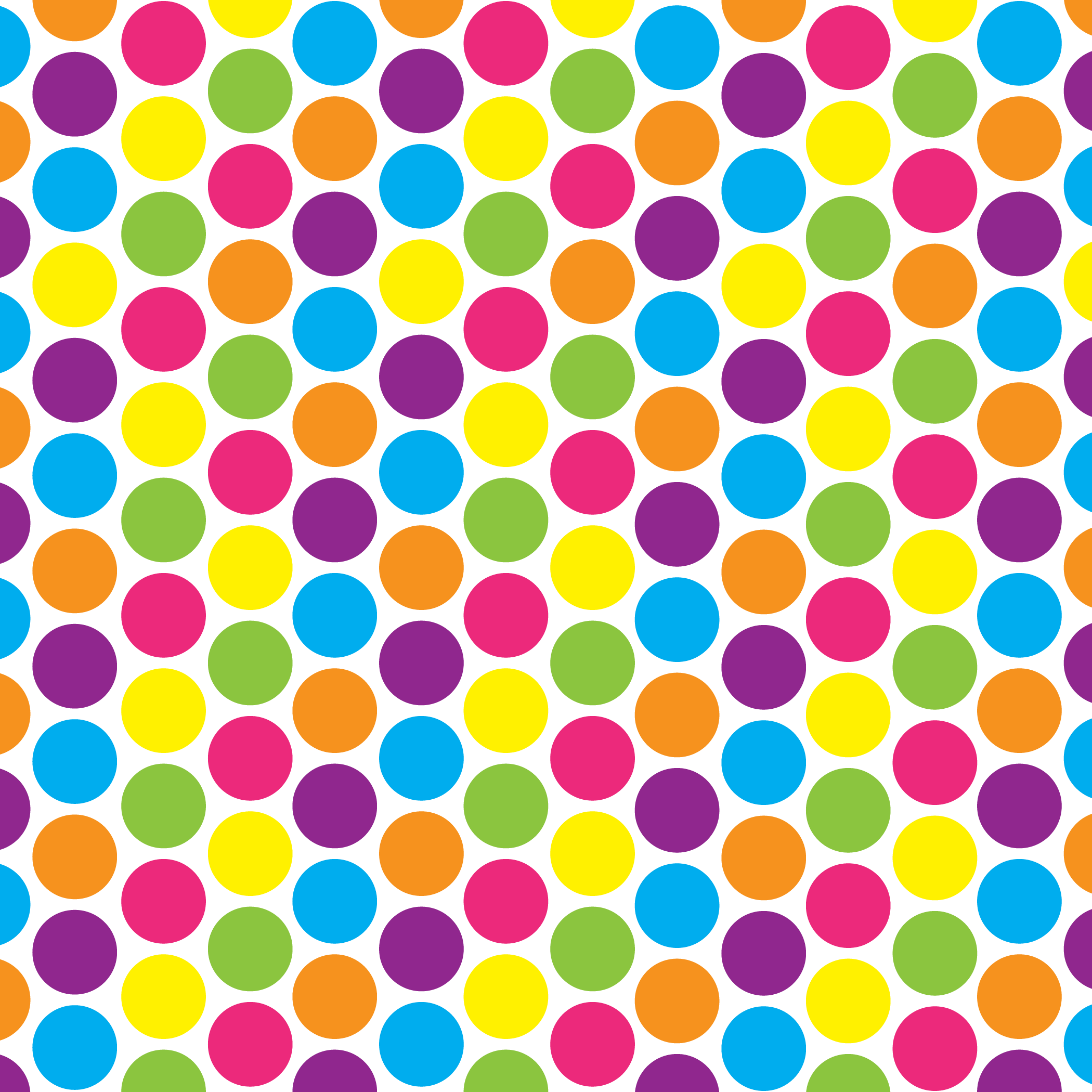 Time
8:25
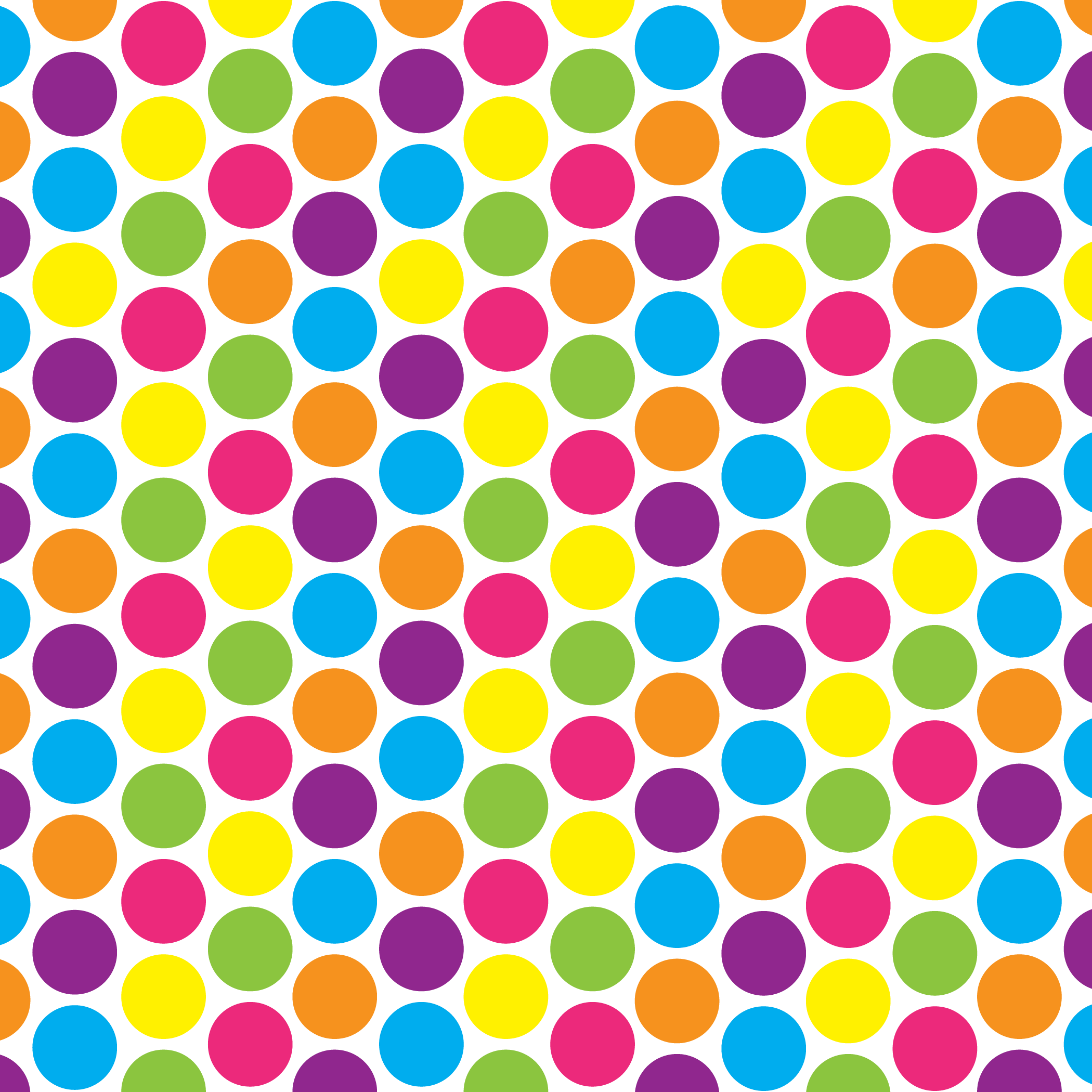 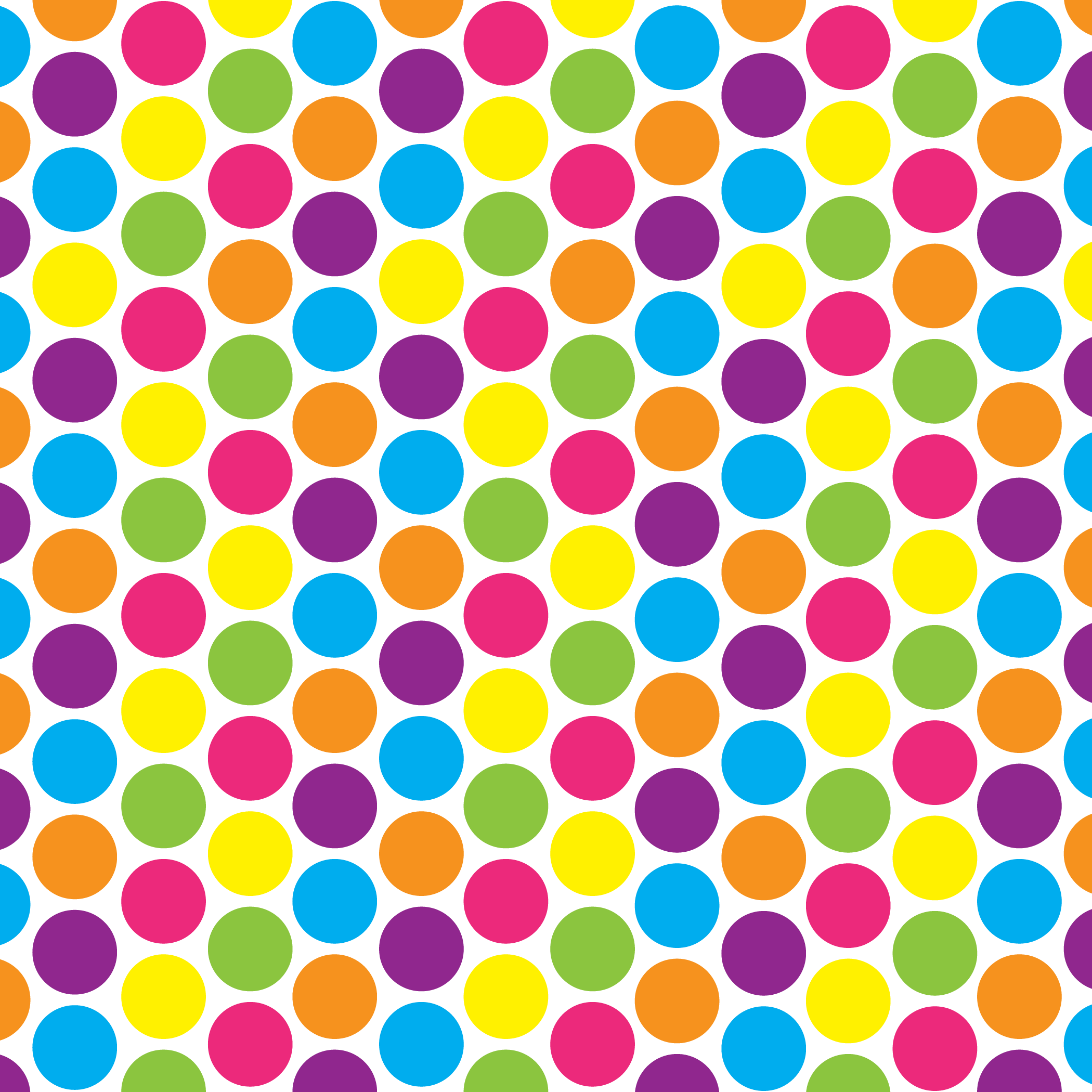 9:00
9:15
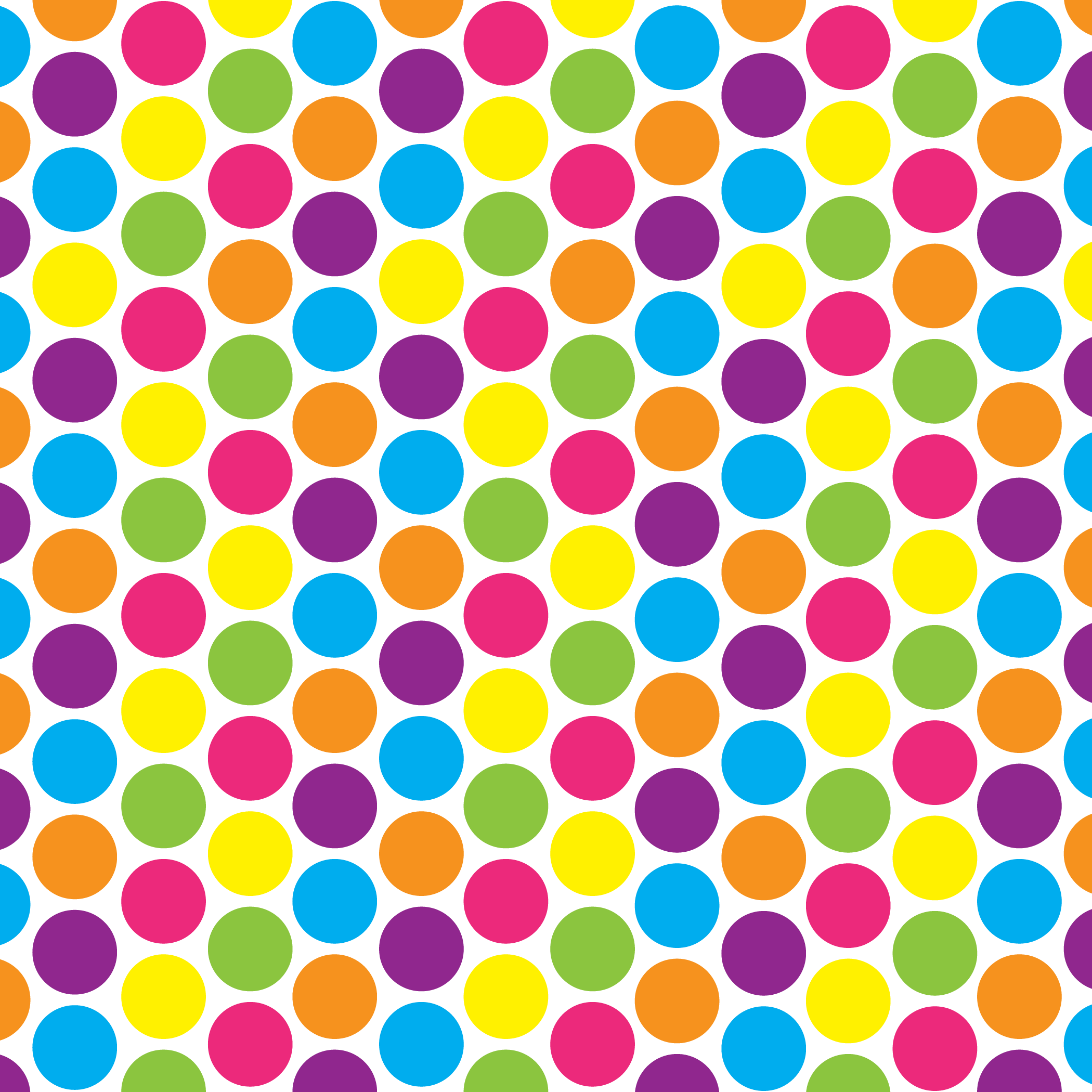 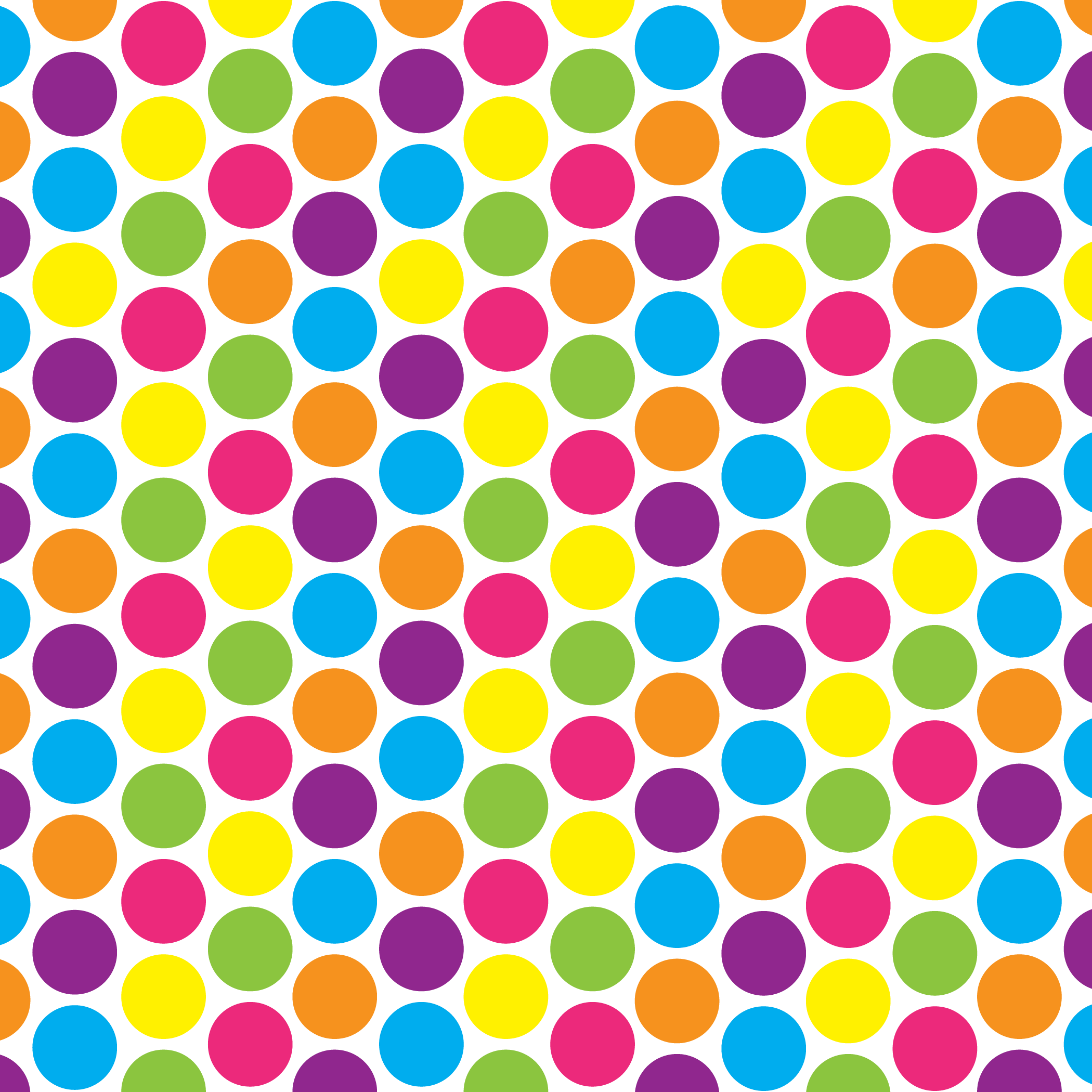 11:55
2:45
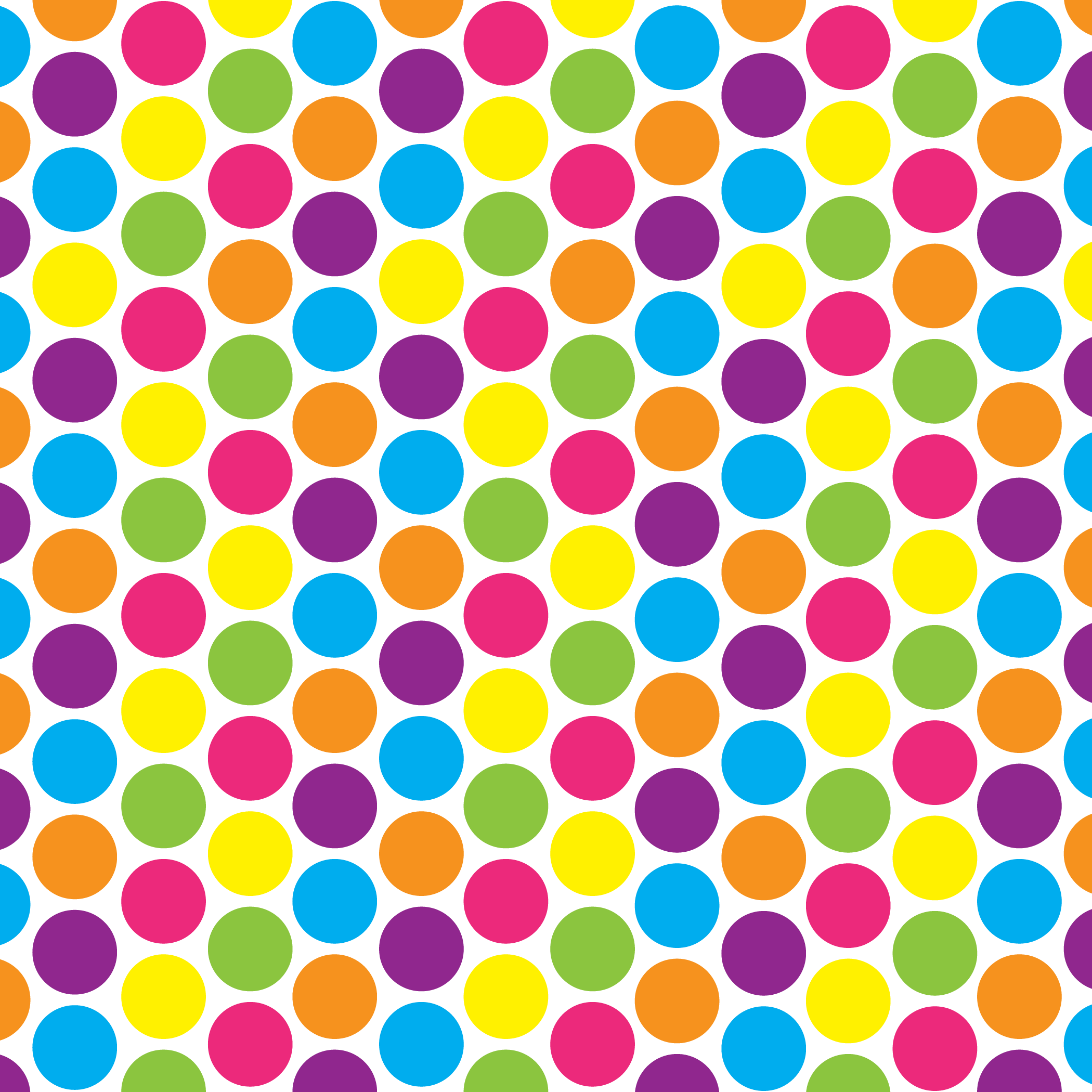 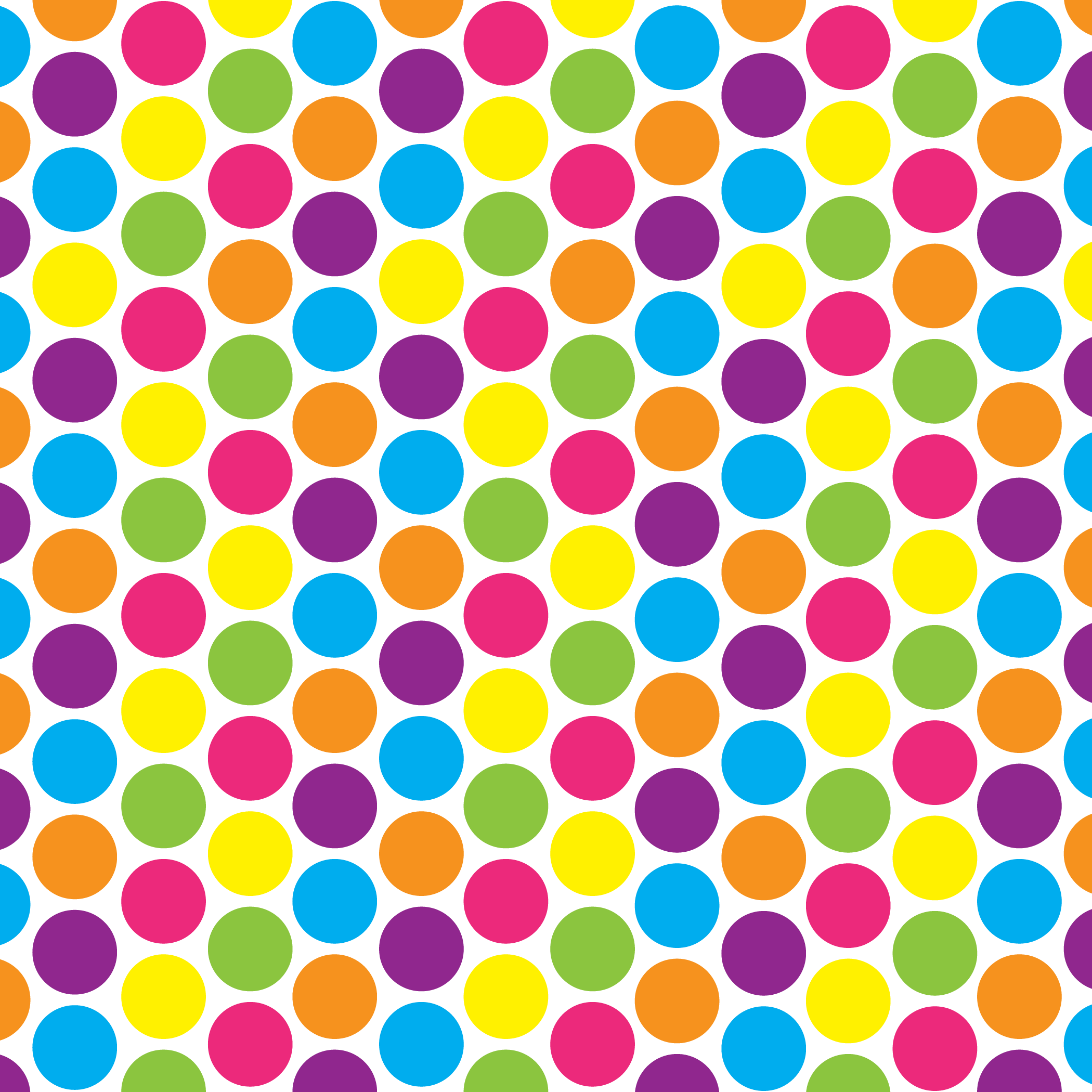 7:40
8:25
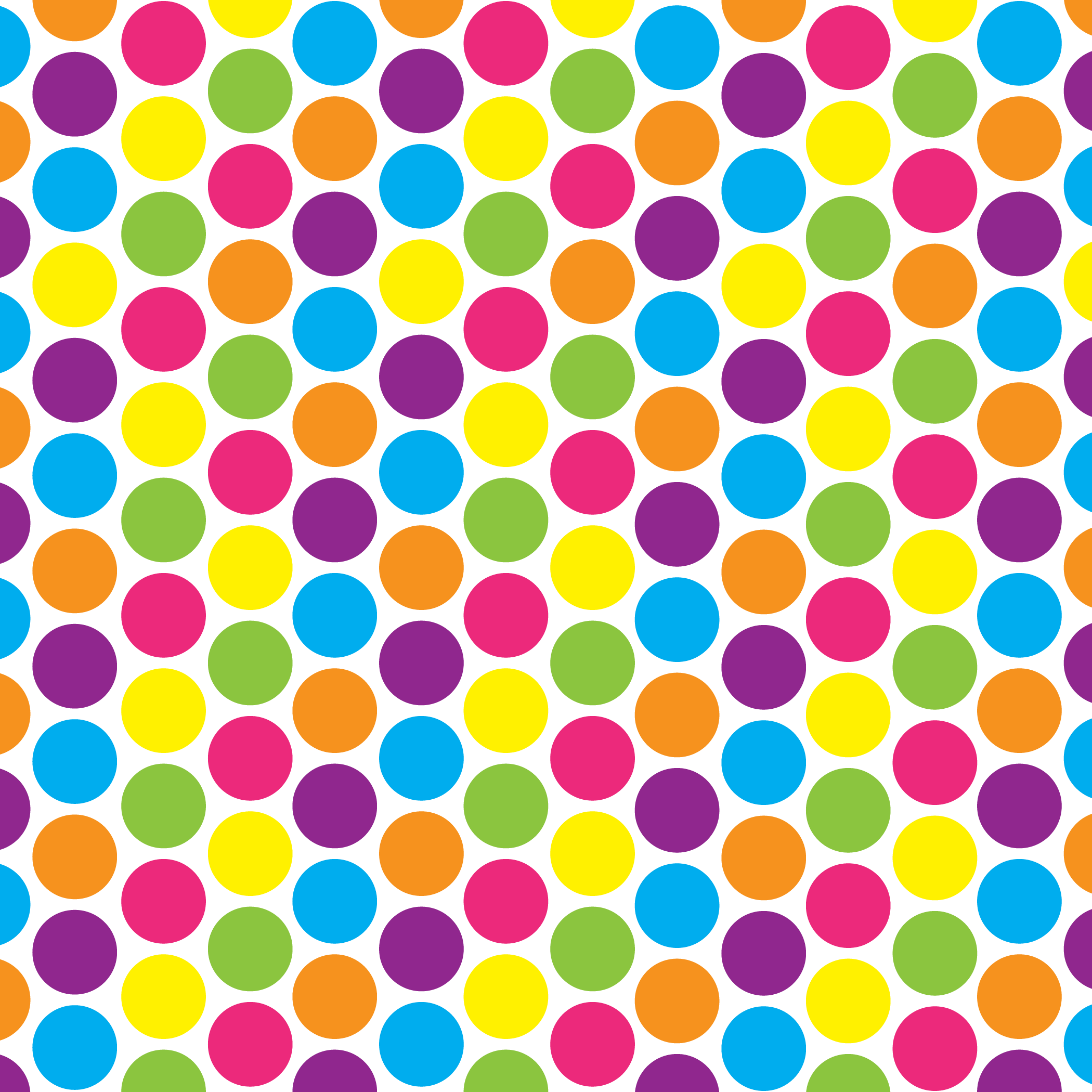 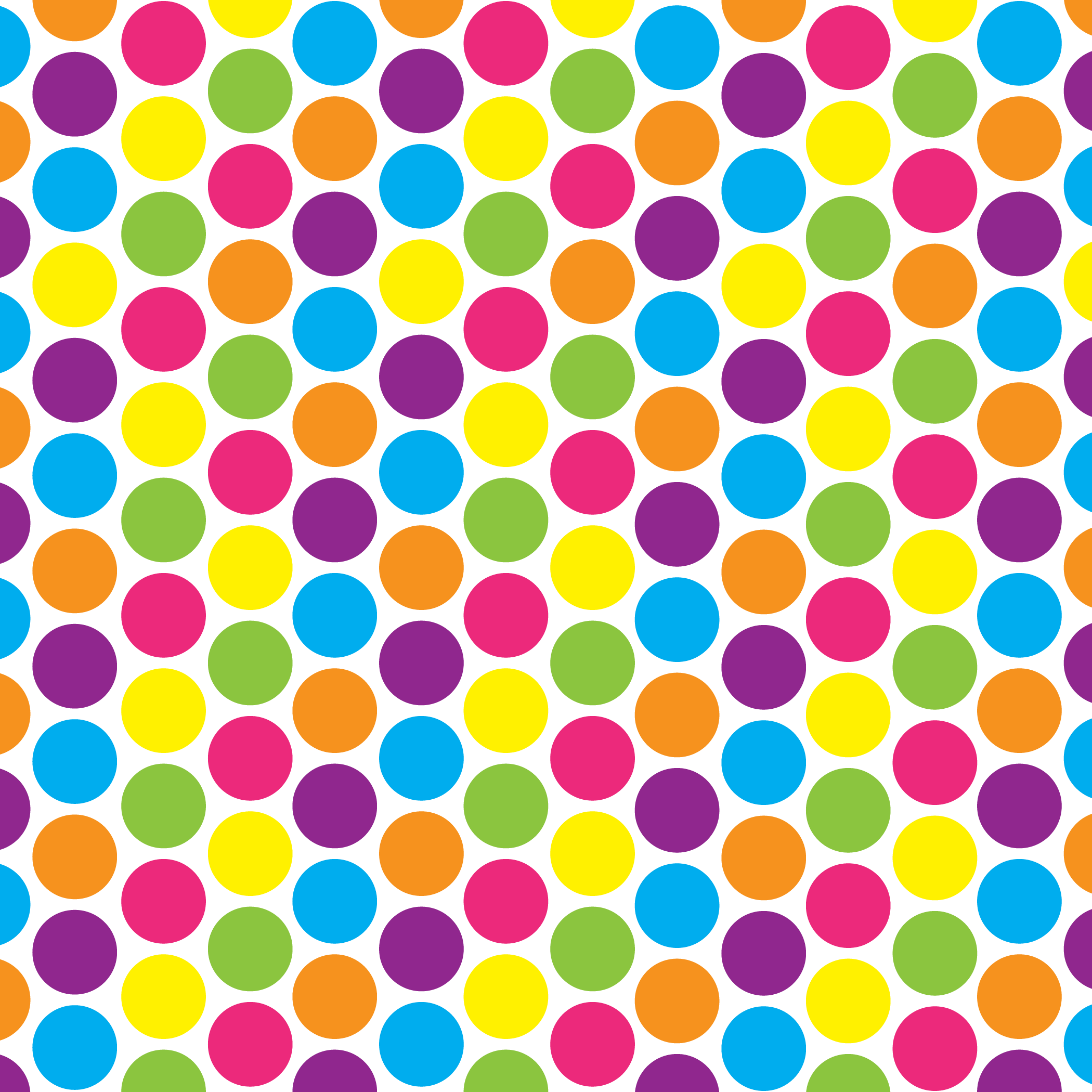 9:00
9:15
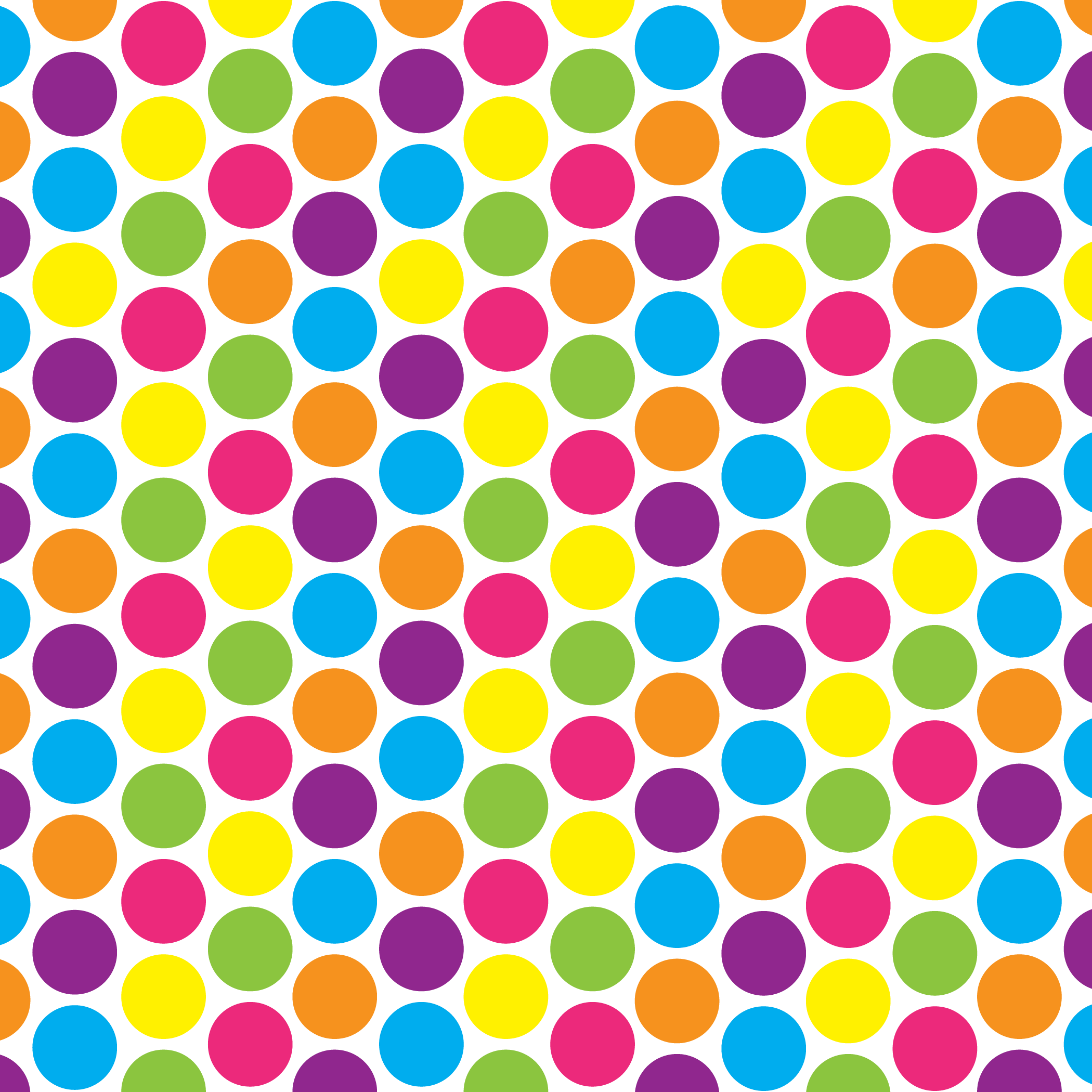 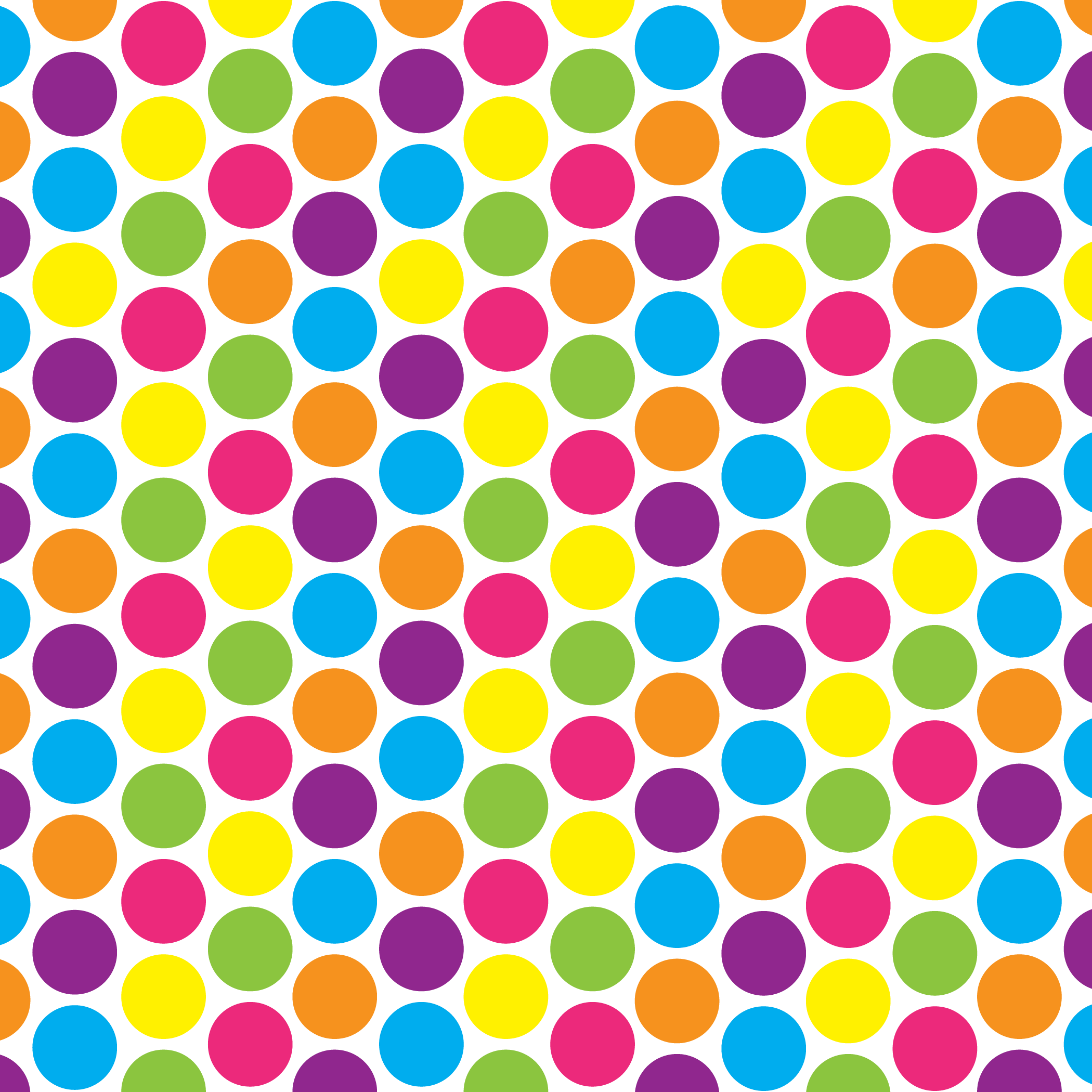 11:55
2:45